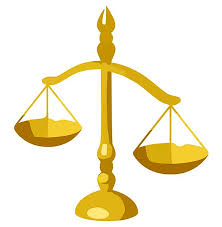 The Application of Shariah in International Commercial Arbitration

Case Study: Malaysia
—Dr Maria Bhatti (BA/LLB, LLM, PhD)
1
PRESENTATION OUTLINE
1
2
3
4
5
What is Shariah Arbitration?
Nonarbitrability Doctrine
Shariah as Governing Law
i-Arbitration Rules
Conclusion
2
Shariah- Compliant Arbitration
First Phase (end of World War II till 1970s)
Lord Asquith in the Abu Dhabi Oil Arbitration : “a purely discretionary justice with the assistance of the Koran; and it would be fanciful to suggest that in this very primitive region there is any settled body of legal principles applicable to the construction of modern commercial instruments”
Second Phase (1970s to 1980s)

Three Libyan nationalization cases: BP Exploration, TOPCO and LIAMCO- disputes over oil concessions granted by respective national governments to Western oil companies
Several inconsistencies in the decision making process lead commentators to believe that the arbitrators preferred international law over Libyan law
Third and Present Phase 


Increasing recognition in the international commercial system as a substantial exporter and a major area for foreign investment.
An increasing number of Muslim countries have chosen to draft their arbitration laws modelled on the UNCITRAL Model Law on International Commercial Arbitration.
3
The concept of arbitration is known in Arabic as taḥkīm (تحكيم)
Traditionally, an arbitrator or hakam (حكم) was appointed and the criteria for appointment was someone with a favourable reputation in the community and someone who was noted for being an expert in dispute settlement.
What is Shariah Arbitration?
Similar to Islamic finance, Shariah Arbitration may appeal to individuals, corporations or even countries wishing to conduct transactions compliant with Islamic law due to religious reasons.
4
NonarbitrableMatters
Subject matters involving the imposition of interest (riba) and/or speculative agreements (gharar)

A financial agreement containing interest or speculation does not involve public rights or non-commercial matters. 
Does an agreement containing interest or speculation render the arbitration agreement invalid?
The prohibition against riba and gharar is part of Islamic public policy.
What is the non arbitrability doctrine?

The nonarbitrability doctrine recognizes that certain matters are concerned with public rights, rights of third parties and matters of governmental authority and therefore, cannot be subjected to private arbitration.
5
Shariah as 
Governing Clause
Parties may choose Sharīʿa  as the governing law in the following ways:
 Sharīʿa as the sole governing law; 
a “combined-law clause” pairing a national legal system with or subject to Sharīʿa; or or 3) Sharīʿa as part of a national legal system.

Parties have the autonomy to choose any legal system to govern their arbitration due to the ‘party autonomy’ principle under international commercial arbitration

Whether Sharīʿa law can be an effective choice of law clause to govern an arbitration agreement or the substance of an arbitration is under debate
Shariah as Governing the 
Substance of an
 Arbitration
If religious law is subject to various interpretations, can it effectively apply to arbitration?
Some argue that religious law, such as Shariah, is in many ways contradictory and subject to various interpretations and therefore the use of Shariah in arbitration matters is fraught with uncertainty.
Beximco Pharmaceuticals Ltd v Shamil Bank of Bahrain
It was argued by Potter J that “[t]he general references to Shariah….affords no reference to, or identification of, those aspects of Shariah which are intended to be incorporated into the contract, let alone the terms in which they are framed…[t]hus the reference to the “principles of…Sharia” stand unqualified as a reference to the body of Shariah law generally. As such, they are inevitably repugnant to the choice of English law as the law of the contract and render the clause self-contradictory and therefore meaningless.”
8
How do we address uncertainty?
Specific dispute resolution clauses outlining which school of thought governs the arbitration clause as well as appointing intermediaries to have final authority to interpret Sharīʿa matters with reference to “the Qur’an, ahadith of the Prophet Muhammad, fatawa, texts and treatises, and industry standards promulgated by AAOIFI, IFSP and other international standard setting bodies as listed”.
Asian Arbitration International Centre (Formerly the Kuala Lumpur Regional Centre for Arbitration (KLCRA)) have developed Sharīʿa-complaint arbitration rules known as the i-Arbitration rules and are based on the UNCITRAL Arbitration Rules.
Source: https://www.aiac.world/Arbitration-i-Arbitration
10
[Speaker Notes: Tip:
When using complex image as full-bleed background add a transparency (70%-90%) fill layer to give contrast to text.]
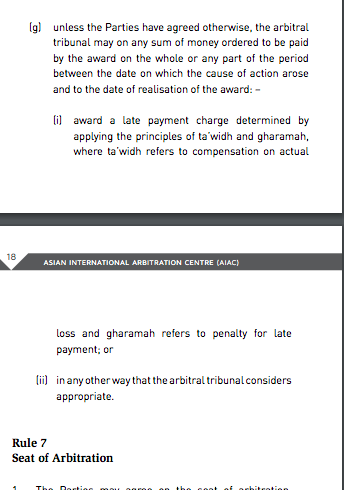 Rule 6(g) of i-Arbitration Rules 2018
This means that an arbitral tribunal may award a late payment charge as per the i-Arbitration Rules as compensation for actual loss suffered by the aggrieved party.
Source: https://www.aiac.world/wp-content/arbitration/AIAC-i-Arbitration-Rules-2018.pdf
11
[Speaker Notes: Combine an image and multiple key statements with a strong grid.]
i-Arbitration Rules
Shariah Advisory Council of Bank Negara Malaysia 
The SAC notes that ‘[t]o determine the compensation rate for actual loss (ta’widh) that may be applied by the judgment creditor, the SAC agreed to adopt the weighted average overnight rate of Islamic money market as a reference; and...[t]he total compensation charge shall not exceed the principal amount of debt. If the actual loss is less than the applicable rate for judgment in current practice, the balance shall be channeled [sic] by judgment creditor to charitable organisation as may be determined by Bank Negara Malaysia.’
Traditional Perspective


The principle of ta’widh as stipulated by the SAC differs from the view of Islamic scholars such as Taqi Usmani, and scholars from the Islamic Fiqh Academy in Jeddah who argue that compensation is the same as interest. Furthermore, the i-Arbitration Rules provide the arbitral tribunal with the discretion to award interest if necessary, which is similar to the conventional position under contemporary ICA
12
Rajoo, the director of the KLRCA argues that ‘[t]he Islamic world has not really explored international commercial arbitration, and after a certain point, there is a dichotomy between a religious and secular disputes system. In all honesty, business people do not want to go to the Shariʿa court, and prefer a legal secular system…[w]ith the KLRCA i-Arbitration Rules, there is now an option for a dispute resolution mechanism that is Shariʿa -compliant, thereby putting the last block in place for a complete Shariʿa-compliant transaction.’
- Sundra Rajoo, Director, Asian International Arbitration Centre
13
CONCLUSION
Shariah Arbitration needs to be further developed.
If Shariah is comprehensive and well developed in the area of arbitration, there may be a higher possibility of recognition of Shariah as the governing law in secular jurisdictions and clarity in relation to the enforcement of arbitral awards in countries where public policy is based on Shariah.
The concept of arbitrability under Shariah needs to be addressed in more detail by an international standard such as the i-Arbitration Rules in order to create more certainty for parties.
14
[Speaker Notes: Combine an image and multiple key statements with a strong grid.]